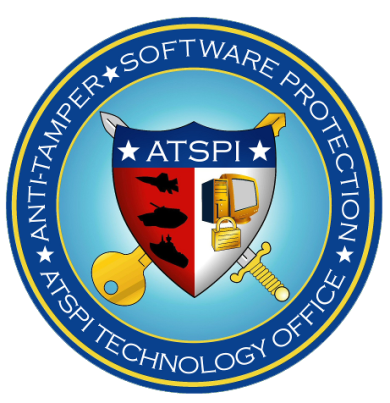 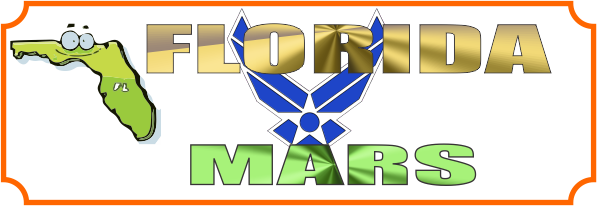 ENCRYPTION WIZARD
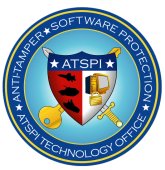 FLWRAP W/FLDIGI
FLAMP W/FLDIGI
By AFA4II  With Thanks to NNN0ASC
INSTALLING FLWRAP
WHEN INSTALLING FLWRAP MAKE SURE THAT YOU DON’T SELECT 
“RUN AS ADMINISTRATOR”
IF YOU DO IT WILL CAUSE THE WRAP FILE TO BE CORRUPTED
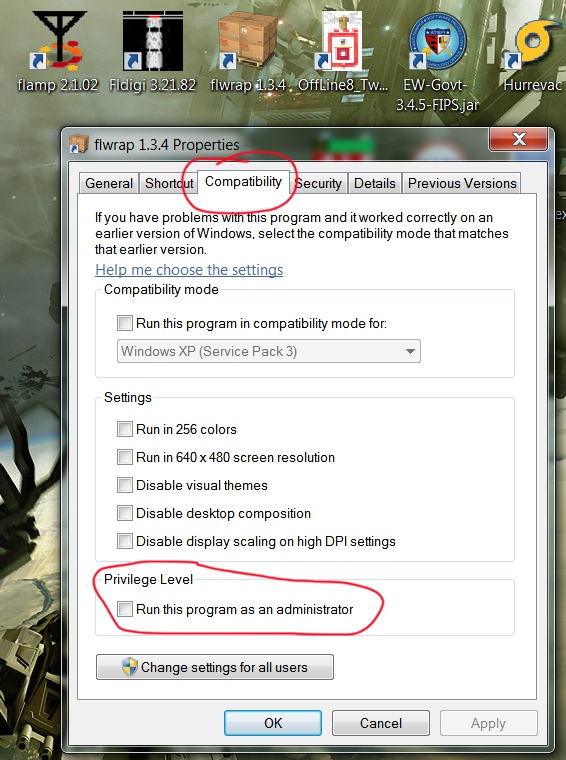 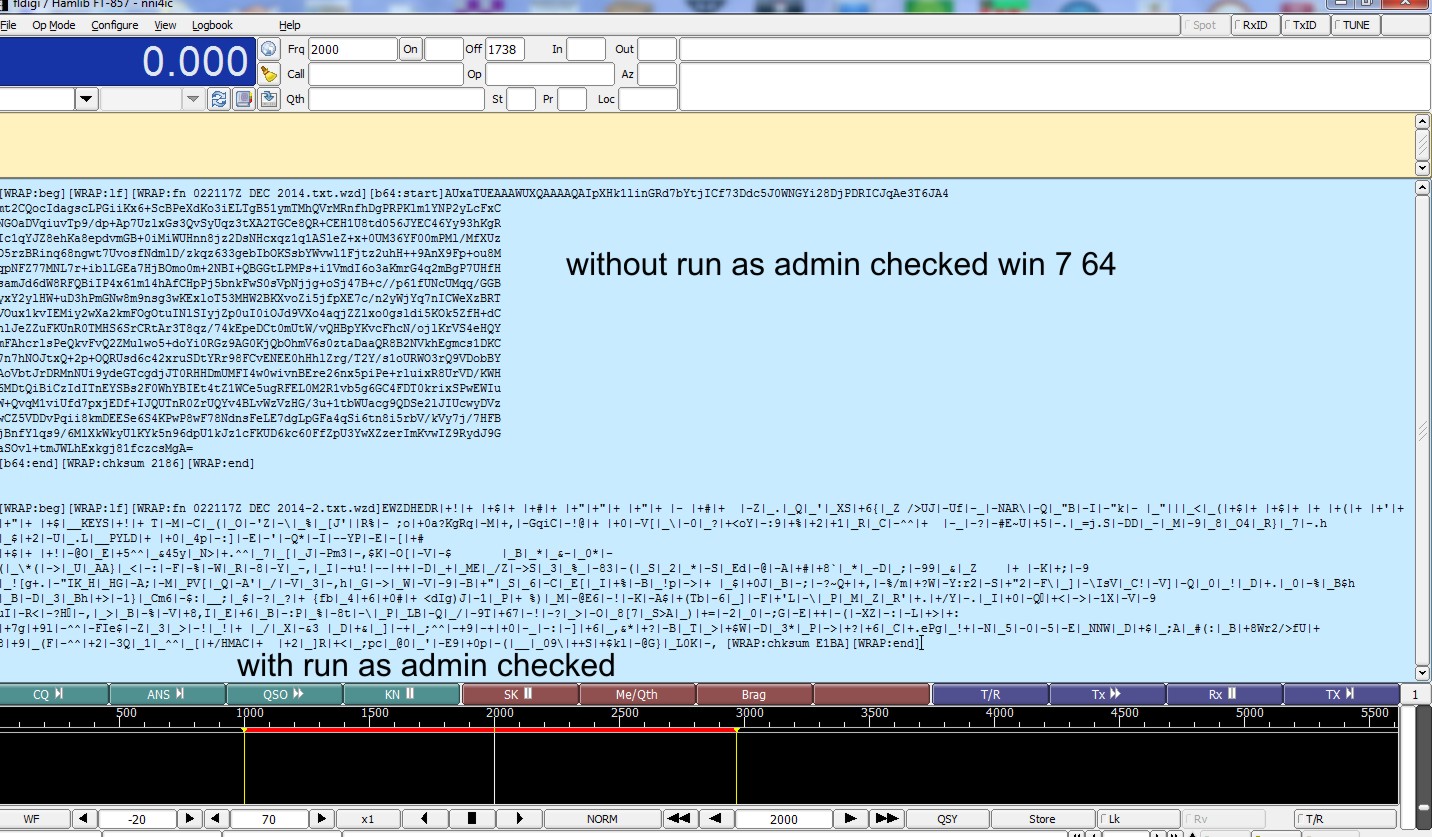 How do I send an Encryption Wizard encrypted file by HF radio?

For now we have to use an INTERIM method,
which can be done in one of two ways
1. FLWRAP W/FLDIGI
2. FLAMP W/FLDIGI
#1
FLWRAP W/ FLDIGI
Create message in a Text editor, 
(not a word processor) & save as a .txt
 Drag & drop into Encryption Wizard and Encrypt
Drag & drop the .WZD file into FLWRAP, 
Ensure you check “Compress” in lower left
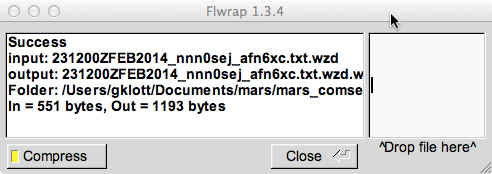 then  drag & drop the WRAP file into FLDIGI & send your message
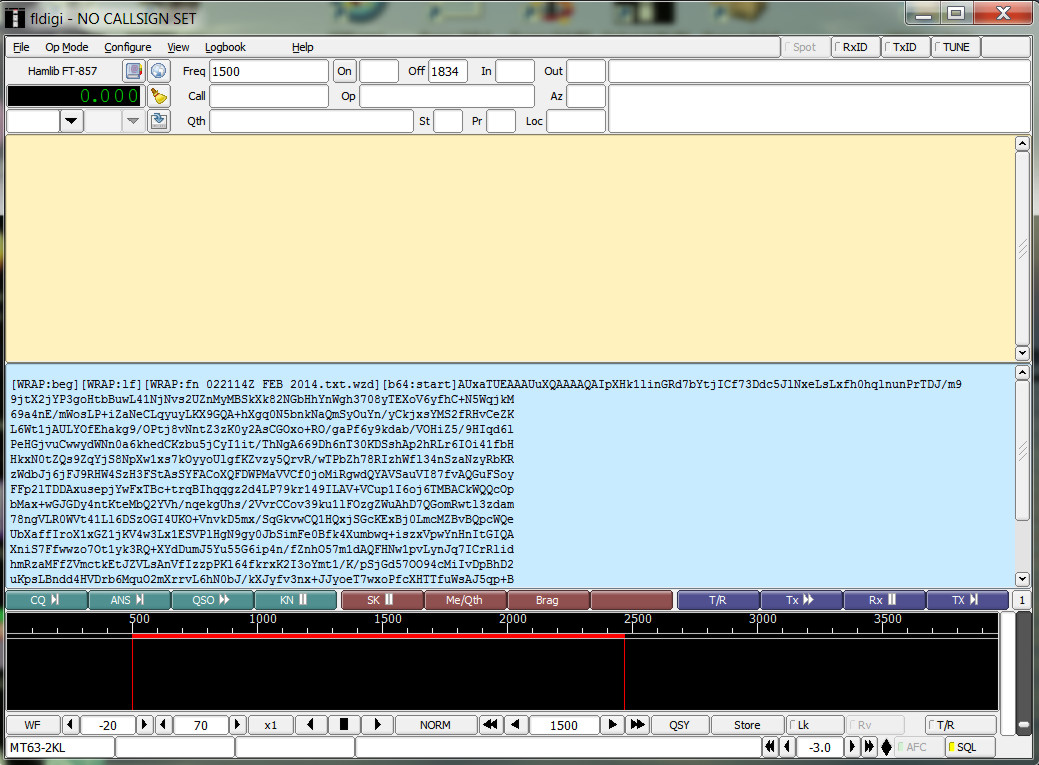 When receiving 
a WRAP file
Reverse the process upon receive

In FLDIGI, select from [WRAP:beg] through [WRAP:end]
Name & save the file & add .WRAP. Ie: Received.txt.wrap (use text editor not word processor)
Drop .wrap file into FLWRAP
Drop .wzd file into EW - decrypt
Open .TXT file
#2
FLAMP W/FLDIGI
FlAmp has the advantage of being able to send an encrypted file as is ie: a .wzd file.
You can drag & drop to the red DnD or you can click ADD 
and browse to the file you want to send. There is no wrapping or unwrapping involved
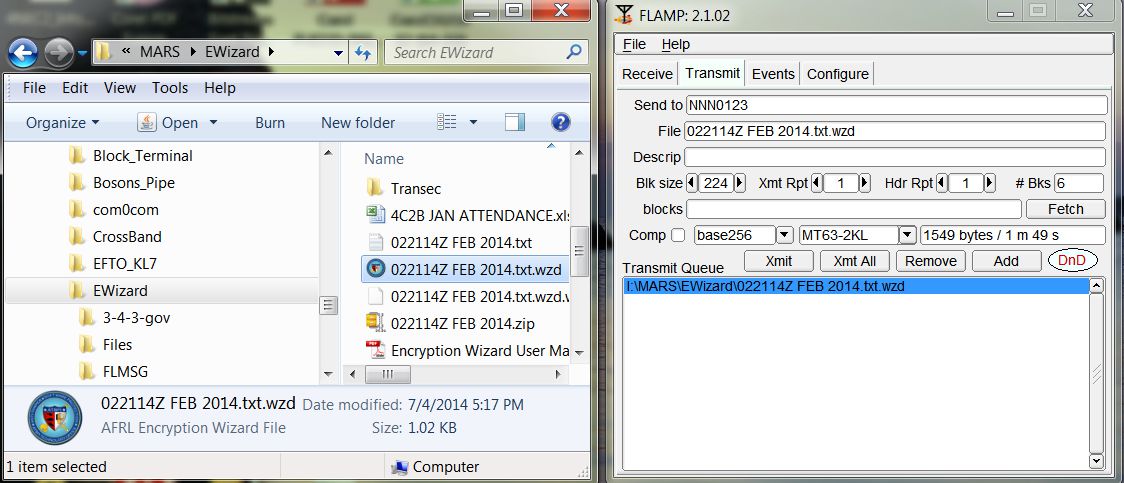 #2
FLAMP W/FLDIGI
First, configure FLAMP, fig 1
FLAMP has several  key features.
1. Sends the file as blocks, with no stopping & restarting like block term no sync to lose.
2. You can change the block size to control the # of blocks
3. Sending station can fill a missing block to multiple stations at one time.
Put in your call sign, 
Then only check these boxes
Transmit Screen
Fig 1
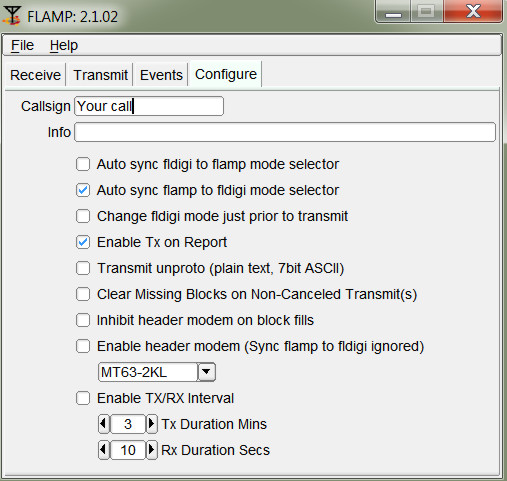 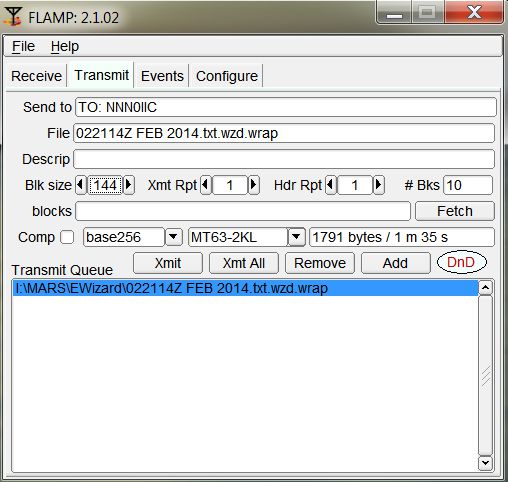 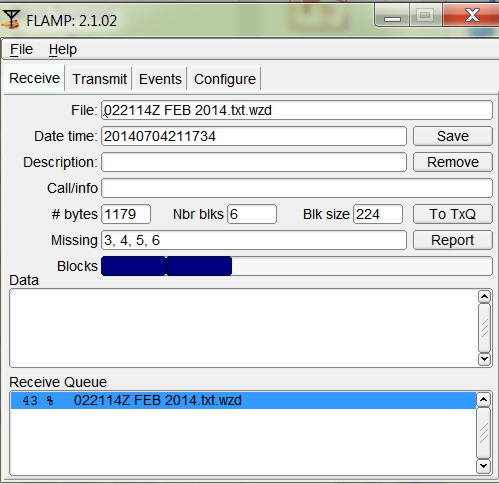 When receiving a file you will see the # of
blocks.
As each block is received it will show on the blocks line.
Any missing blocks will be shown on the missing line
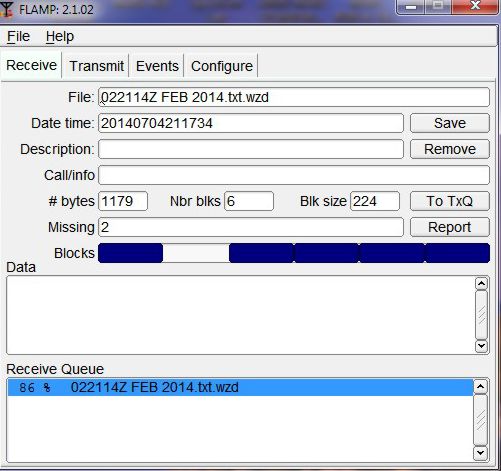 At the end of transmission any station missing a  block or blocks will so state when it is their turn to rgr the msg, 
ie: de nni4ic missing block 2, over
In turn, stations missing a block will click on Report, after all stations missing blocks have reported, the sending station clicks on FETCH
Flamp parses all of the received data from one or more reporting stations. It combines them, discards duplicates and sorts the missing blocks numerically. It then updates the "blocks" entry control with the requested blocks. Missing header information assigns '1' to the missing block list, triggering a retransmission of the header information.
The combined set of missing blocks will appear as shown below along with total file size and transmission time.
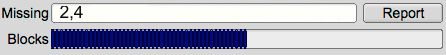 Fig 1
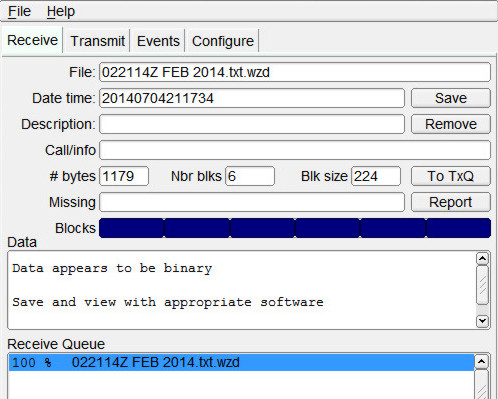 After any missing blocks or header info has been resent your receive window will look like this: (fig 1)
The Data window tells you that you need to save and view with the appropiate  program
When you click SAVE the FLAMP Rx folder opens, save the file, then drag & drop into Encryption Wizard and decrypt.
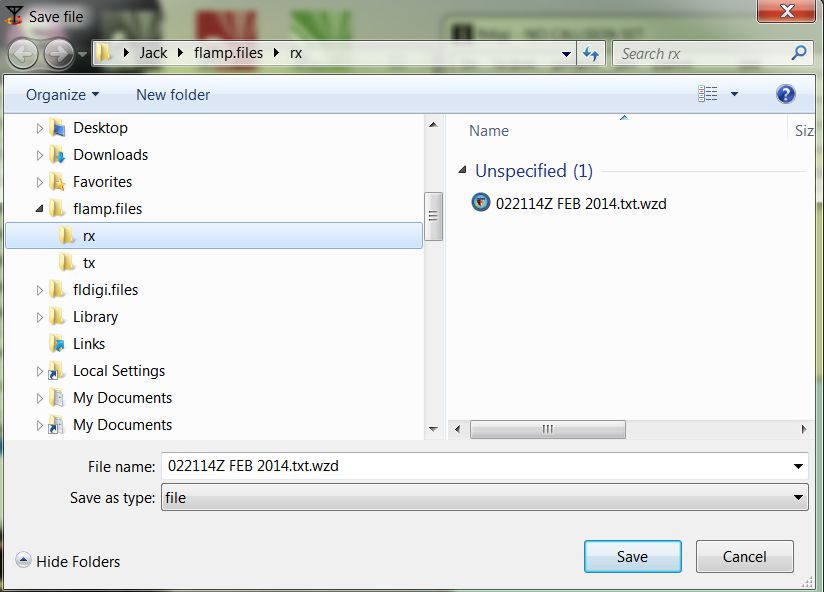 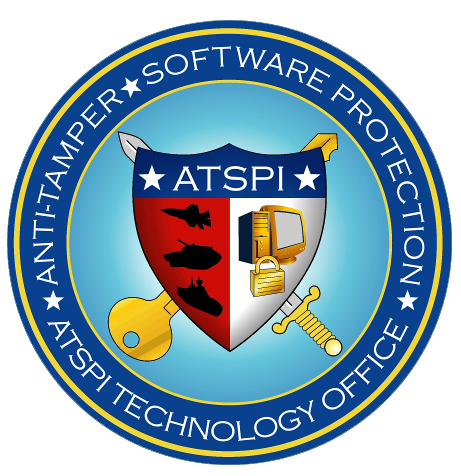